Accusés que savez-vous du
 Projet de reconversion économique de la banane plantain (Prebap) ?
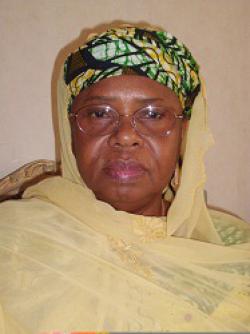 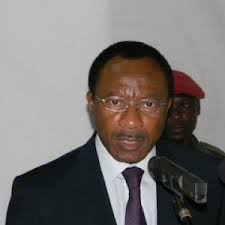 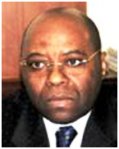 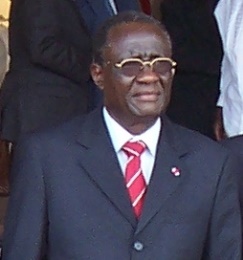